State of Missouri
Department of Higher Education and Workforce  Development (DHEWD)
WIOA New Staff Orientation and Initial Continuing Notice
Missouri Department of Higher Education and Workforce Development is an equal  opportunity employer/program. Auxiliary aids and services are available upon request to  individuals with disabilities. All voice telephone numbers on this website may be reached by  persons using TTY/TDD equipment via the Missouri Relay Service at 711.
[Speaker Notes: Presenter
2020-02-21 20:03:55
--------------------------------------------
During each presentation to orient  new participants, new  employees, and/or the general  public to its WIOA Title  I-financially assisted program or  activity, in person or over the  internet or using other  technology, a recipient must  include a discussion of rights and  responsibilities under the  nondiscrimination and equal  opportunity provisions of WIOA,  including the right to file a  complaint of discrimination with  the DHEWD or the US DOL Civil  Rights Center known as the  CRC.. The orientation  information must be  communicated in appropriate  languages and in formats  accessible for individuals with  disabilities.]
State EO Officer
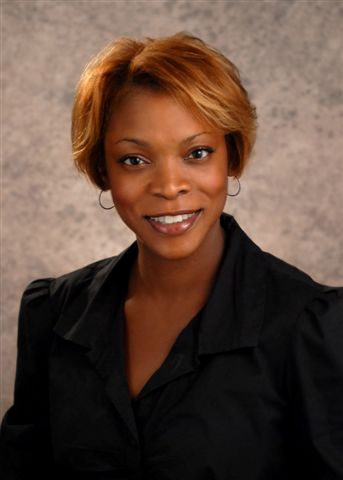 Danielle Smith
Missouri WIOA State Equal Opportunity Officer
Missouri’s-Equal Opportunity Leadership Staff
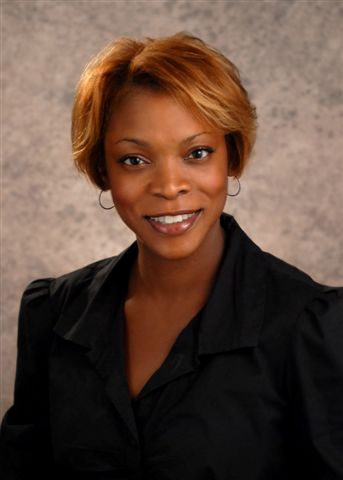 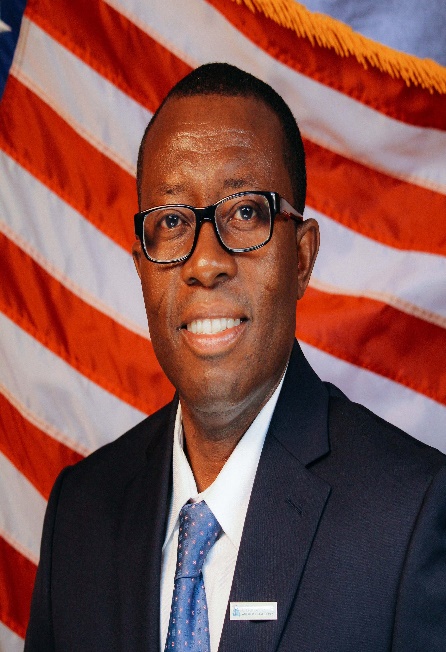 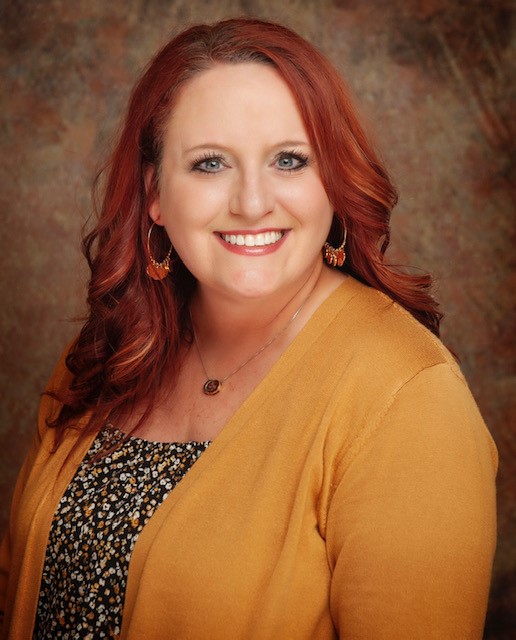 Danielle Smith, 
State EO Officer & DEIA Director 
 Department of Higher Education and Workforce Development
Harli Rhodes
Director of Policy & EO Investigator
 Department of Higher Education and Workforce Development
Isaac Hagan
Senior EO Data Analyst & 
Program Benefit Specialist
Department of Higher Education and Workforce Development
Sara SeaverEqual Opportunity Officer Missouri Dept. of Labor & Industrial Relations
3
Term to Know: WIOA
Workforce Innovation and Opportunity Act 2014(WIOA) is landmark legislation that is designed to strengthen and improve our nation's public workforce system and help get Americans, including youth and those with significant barriers to employment, into high-quality jobs and careers and help employers hire and retain skilled workers.
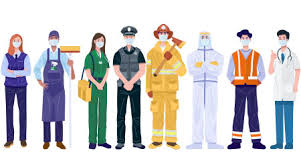 Term to Know: Recipient
Any entity to which financial assistance under  WIOA Title I is extended, either directly from  the USDOL or through the Governor or  another recipient; excluding the ultimate  beneficiaries of the WIOA Title I funded  programs or activities.
[Speaker Notes: Presenter
2020-02-21 20:03:55
--------------------------------------------
Recipient means entity to which  financial assistance under Title I of  WIOA is extended, directly from  the Department or through the  Governor or another recipient  (including any successor,  assignee, or transferee of a  recipient). 
The term excludes any ultimate  beneficiary of the WIOA Title I-financially  assisted program or activity. In  instances in which a Governor  operates a program or activity,  either directly or through a State  agency, using discretionary  funds apportioned to the  Governor under WIOA Title I  (rather than disbursing the funds  to another recipient), the  Governor is also a recipient. In  addition, for purposes of this  part, one-stop partners, as  defined in section 121(b) of  WIOA, are treated as  “recipients,” and are subject to  the nondiscrimination and equal  opportunity requirements of this  part, to the extent that they  participate in the one-stop  delivery system. “Recipient”  includes, but is not limited to: (1)  State-level agencies that  administer, or are financed in  whole or in part with, WIOA Title  I funds;
(2) State Workforce Agencies;
(3) State and Local Workforce  Development Boards; (4) LWDA grant  recipients;
(5) One-stop operators;
(6) Service providers, including  eligible training providers; (7)  On-the-Job Training (OJT)  employers;
(8) Job Corps contractors and center  operators; (9) Job Corps national  training contractors;
(10) Outreach and admissions  agencies, including Job Corps  contractors that perform these  functions; (11) Placement  agencies, including Job Corps  contractors that perform these  functions;
(12) Other National Program recipients.]
Term to Know: Beneficiary
Beneficiary means the individual or individuals  intended by Congress to receive aid, benefits,  services, or training from a recipient.
[Speaker Notes: Presenter
2020-02-21 20:03:56
--------------------------------------------
Beneficiary means the individual or  individuals intended by Congress  to receive aid, benefits, services,  or training from a recipient.]
WIOA Section 188 Nondiscrimination & Equal Opportunity
Because we are a USDOL grant recipient, the Governor has agreed that DHEWD and partners will take specific steps to ensure nondiscrimination in the delivery of programs, services and activities operated throughout the Missouri workforce system.

Federal and state laws prohibit discrimination in both service delivery and employment.
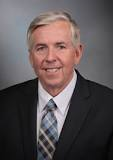 Missouri Governor
Mike Parson
WIOA EO Orientation
Requirements include reviewing the WIOA‘s Complaint Process for:
All staff,
Customers, and the
General Public
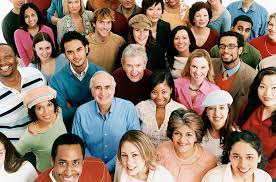 [Speaker Notes: Presenter
2020-02-21 20:03:55
--------------------------------------------
You will be required to sign the EO  Notice and the WIOA Program  Complaint and Grievance Notice  following the completion of this  training.]
WIOA Orientation
All Recipients that must comply with WIOA complaint procedures include:
State-level agencies that administer WIOA funds
State Employment Security Agencies (UI)
Core WIOA Partners
State and Local Workforce Development Boards
LWDB Grant Recipients (Service Providers)
One-Stop Operators
Eligible Training Providers
On-the-job (OJT) employers/ Work Experience employers
One-Stop partners
[Speaker Notes: Presenter
2020-02-21 20:03:55
--------------------------------------------
We are obligated to monitor all  recipients to ensure they are following  the WIOA complaint procedures.]
Who May File a Discrimination  Complaint under WIOA?
Any person, or any specific class of  individuals, who believes that they have  been or are being subjected to  discrimination prohibited under WIOA.
[Speaker Notes: Presenter
2020-02-21 20:03:56
--------------------------------------------
Any person (employee, former  employee, customer, non-customer or  employer) who feels that he/she  or another person has been, or is  being subjected to discrimination  may file a written complaint,  either by him/herself or through a  representative]
WIOA Prohibits Discrimination on the Basis of:
Race/Ethnicity 
Religion
Disability
Age
Sex (including pregnancy, childbirth, and related medical conditions, sex stereotyping, transgender status, and gender  identity)
National Origin (including limited English proficient (LEP))
Color
Political Affiliation or Belief
Citizenship (participants only)
Participation in a WIOA program, service, or activity (participants only)
How to File a WIOA Discrimination Complaint?

If you believe you have been subjected to  discrimination regarding aid, benefits,  services, training or an employment practice  within the Missouri workforce system, you may  file a complaint.
[Speaker Notes: Presenter
2020-02-21 20:03:57
--------------------------------------------
All complaints must be in writing!]
WIOA Section 188 Discrimination  Complaint Filing Options
You may contact your Local EO Officer at:

Jobs.mo.gov – Equal Opportunity Section, or on
OWD Main: https://jobs.mo.gov/dwdmain
Equal Opportunity and Disability Resource Section
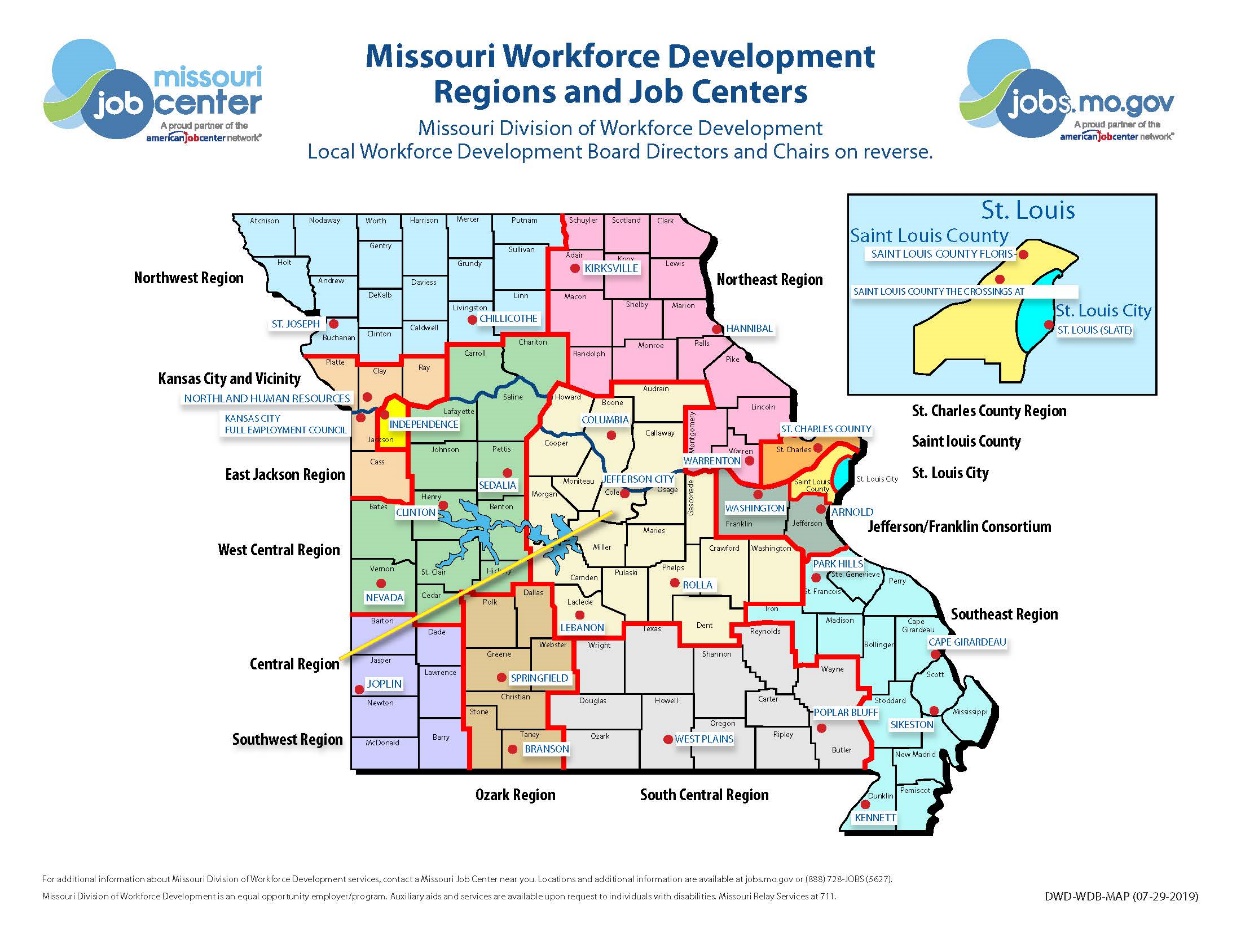 [Speaker Notes: Presenter
2020-02-21 20:03:57
--------------------------------------------
Everyone should be aware of their  Local EO Officer. If you are not,  you can locate the Local EO  Officer contact information on  jobs.mo.gov or on OWD Main]
WIOA EO Orientation
All Recipients must provide initial and continuing notice regarding the rights and responsibilities under the nondiscrimination and equal opportunity provisions of WIOA. You have the right to file a complaint of  discrimination with:
DHEWD Human Resources
Missouri Human Rights Commission 
EEOC 
State WIOA Equal Opportunity Officer, or the 
U.S. DOL Civil Rights Center (CRC)
WIOA Section 188 Discrimination  Complaint Filing Options
It’s the Complainant’s choice!
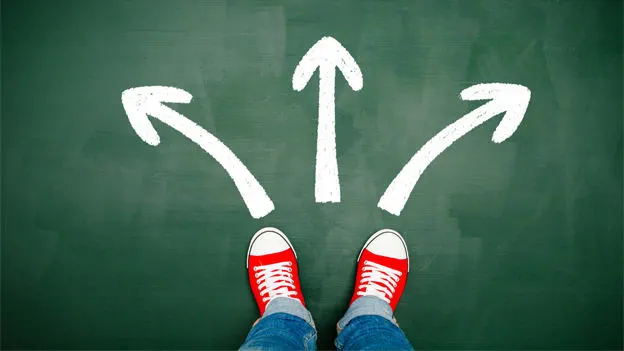 [Speaker Notes: Presenter
2020-02-21 20:03:57
--------------------------------------------
All discrimination complaints must  be reported to the state  regardless of where the  complaint was filed. DHEWD  process all discrimination  complaints filed at the level and  the state level.]
WIOA Discrimination Complaint Procedures
Complaint must be in writing
Complainant’s name/address or another means of contacting the  complainant
Identity of the Respondent (individual or entity alleged to have  discriminated)
Allegations described in sufficient detail to determine whether:
Complaint is covered under Section 188 of WIOA and the Recipient’s  jurisdiction
Complaint was filed within specified time
Complaint has apparent merit
A signature from the complainant or their authorized  representative
[Speaker Notes: Presenter
2020-02-21 20:03:58
--------------------------------------------
It is not mandatory to use our  complaint form. As long as the  complaint is in writing it is  acceptable.]
Types of WIOA Discrimination Complaints
Individual Complaint: This is an individual alleging that they have been subjected to discrimination.

Class Action Complaint: One or more individuals, alleging  discrimination against another group or individual that has been subjected to discrimination. 

Third Party Complaint: This action is not only on behalf of themselves, but also on behalf of a group of similarly situated individuals.
WIOA Discrimination Complaint Procedures
A complaint must be filed:

Within 180 days of the alleged discrimination

The Director of the CRC can only grant an extension  of the 180-day filing period for good cause shown by  the complainant.
[Speaker Notes: Presenter
2020-02-21 20:03:58
--------------------------------------------
The complainant must request the  extension from the CRC director  only.]
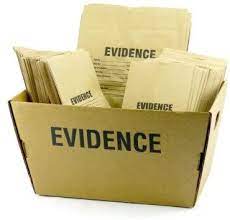 WIOA Discrimination Complaint Due Process Guarantees
DHEWD EO Unit must notify Complainants of their rights to:
Representation
Present evidence
Question others who present evidence
File with CRC when they are not satisfied with an  agency’s decision
[Speaker Notes: Presenter
2020-02-21 20:03:58
--------------------------------------------
Respondents will receive the right  for presentation and to submit  evidence. The Alternate dispute  (mediation) is only for the  Complainant to decide.]
Specific WIOA Discrimination Required Elements
Initial written notice

Written statement of issues

Process for fact-finding

Alternative Dispute Resolution (Mediation)

Written Notice of Final Action
[Speaker Notes: Presenter
2020-02-21 20:03:58
--------------------------------------------
Individual filing, also known as  “Complainant”, selects process, either: 
  1. Alternative Dispute Resolution  (ADR) also known as mediation,  or
  2. Investigation
*** The Complainant decides which  option he/she would like to  pursue The EO Officer issues a  written Notice of Final Action  within 90 days.
The complainant has a right to file  with the US Department of  Labor-Civil Rights Center (CRC)  within 30 days if they are not  satisfied with the outcome of the  complaint.]
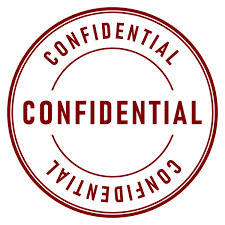 Note: Confidentiality
The identity of any person who has furnished information relating to or who has assisted in the  investigation of a possible violation of the nondiscrimination and equal opportunity provisions of WIOA shall be kept confidential to the extent  possible, consistent with the need to conduct a fair review of the issues.
[Speaker Notes: Presenter
2020-02-21 20:03:58
--------------------------------------------
For any complaint]
Harassment is Prohibited under WIOA
Harassment of an individual based on race, color,  religion, sex, national origin, age, disability, or political  affiliation or belief, citizenship status or participation in  any WIOA Title I-financially assisted program or  activity, is a violation of the nondiscrimination  provisions of WIOA.
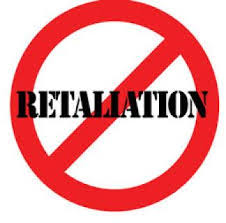 Retaliation
Retaliation against, or intimidation of, anyone who takes  any of the following actions related to nondiscrimination  or equal opportunity is prohibited under WIOA:

Filing a discrimination complaint
Opposing a practice that is made illegal by civil rights  law
Giving information to, testifying at, or taking part in any  other way in an investigation, a compliance review, a  hearing, or any other type of civil rights-related activity.
[Speaker Notes: Presenter
2020-02-21 20:03:57
--------------------------------------------
Otherwise exercised any rights and  privileges under the  nondiscrimination and equal  opportunity provisions of WIOA  or this part.
The sanctions and penalties contained  in Section 188 of WIOA and in  the Missouri Nondiscrimination  Plan may be imposed against  any recipient that engages in any  such retaliation or intimidation, or  fails to take appropriate steps to  prevent such activity.]
Criminal Fraud, Waste and Abuse
Must be reported immediately

Through USDOL’s Incident Reporting System to the DOL  Office of Inspector General, Office of Investigations, Room  S5514, 200 Constitution Avenue NW., Washington, D.C.  20210; or

The Hotline number is 1-800-347–3756.

Website: https://www.oig.dol.gov/hotlinecontact.htm
Next Steps:
Complete WIOA EO Orientation  Notice form(DWD EO (10-28-19))

Please sign and submit these  forms to your employer of  record.

DHEWD staff (ONLY) must submit  these forms to:
DHEWDHR@dhewd.mo.gov
[Speaker Notes: Presenter
2020-02-21 20:03:59
--------------------------------------------
This form is used for participants,  applicants for employment and  employees. You must sign this  form and have your immediate  supervisor sign off on it and  submit this form to your employer  of record.]
Thank You
Danielle Smith, State WIOA Equal Opportunity Officer
Email: danielle.smith@dhewd.mo.gov
Phone:(573)751-2428, Missouri Relay at 711

Harli Rhodes, Policy Director/EO Investigator
Email: Harli.Rhodes@dhewd.mo.gov
Phone: (573)526-8242,  Missouri Relay at 711

Isaac Hagan, Senior EO Data Analyst Benefit Specialist 
E-mail: isaac.hagan@dhewd.mo.gov
Phone: (573)751-8626, Missouri Relay at 711
Missouri Department of Higher Education and  Workforce Development is an equal opportunity employer/program. Auxiliary  aids and services are available upon request to individuals with disabilities. Missouri TTY User: 711 for Relay Missouri.